Doing Business with the CouncilCSG Procurement
Procurement Vision – Simple, Accessible and Local
To deliver quality goods and services at best value for the community of Barnet

To build a resilient and local supply chain

To treat our suppliers fairly with respect and be open and transparent

To make it  simple and accessible for suppliers to do business with us
Supplier Champion
Appointed a  supplier champion - Susan Lowe
	email: susan.lowe@barnet.gov.uk 

The supplier champion has the remit to 

enhance links with Barnet’s supplier community 
develop procurement processes that are streamlined and make it easy for suppliers to do business with us
support local supplier meetings*
collate feedback from suppliers, listen and action as appropriate
* Regular attendee at FSB monthly meeting
Supplier Portal
One stop shop for supplying to Barnet
Provide a useful business information tool for suppliers and potential suppliers

Procurement
Procurement Forward plan
Link to E-procurement platform
Tender process guide

Finance
View your account balance online
Review when you are due to receive payment
View the “status” of your invoices (approved/unapproved/on-hold)
View your Purchase Orders online
Convert a Purchase Order to an Invoice
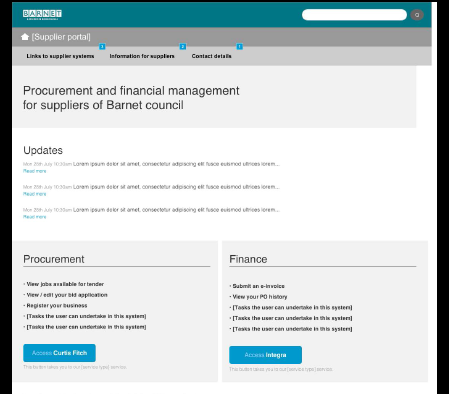 Social Value
Requires public authorities to have regard to economic, social and environmental well-being when procuring.

Increased opportunity for SMEs and voluntary sector to compete  

Expands the evaluation criteria from simply ‘Price’ and ‘Quality’

Encourages partnerships between organisational types, in pursuit of delivering Social Value objectives
Examples of Social Value
Improve environmental performance and reduce carbon footprint

Source goods and services locally wherever possible.

Work with local suppliers, sub-contractors and agencies to supply services

If any additional labour/trainees are required, enquiries would be made in the local community first. 

Use of local supplier to repair and maintain equipment
New EU Procurement Directives currently being updated by the UK Government
The new rules should make it easier for small business to access government opportunities

Consideration to be given to creating “lots” in the procurement

Using social value criteria in the evaluation of tenders
Simplification of  the procurement process
Reviewing our procurement templates 
Make it simpler and easier for suppliers to do business with us

eSourcing system 
Does not involve costly resources for suppliers in printing and couriering quotes and tenders to us
Provides suppliers with an  online repository of the their interaction with the Council and an easy way of communicating with the procurement team

Increased use of Quotations
Barnet only requires quotation for all procurement requirements beneath the OJEU threshold £172k. This means that we have removed the burden on suppliers from preparing costly tender submissions.
Future developments
Increased Market development and market engagement 
Develop the best supply chain and delivery models

Continued simplification of  the procurement processes
Make it easier and better to do business with us

Actively seek feedback and act where appropriate
Summary
Have been working hard towards the procurement vision 


Still lots to do


Require your input, What else can we do?